مهمة تقييم بديل في الدين الاسلاميللصفوف السادسة
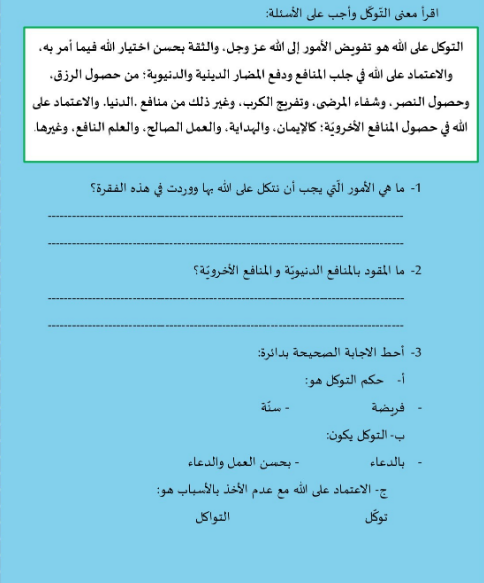 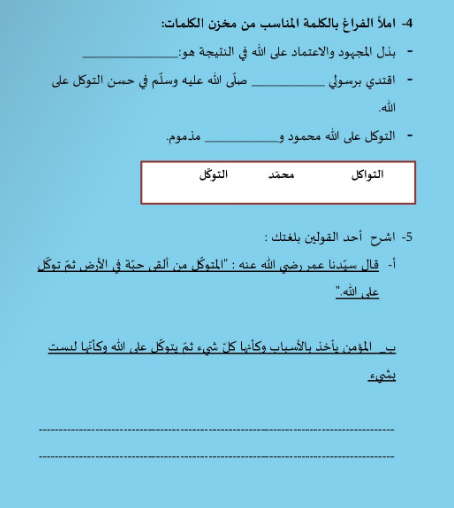